Youth Substance Use & Behavioral Health Survey
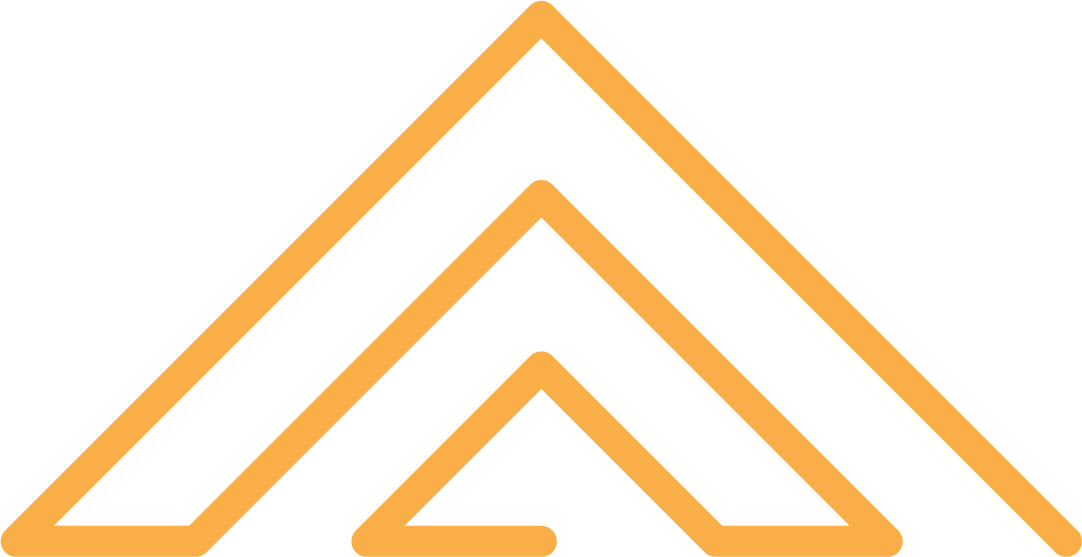 To Transylvania County Schools Board of Education
April 21, 2025
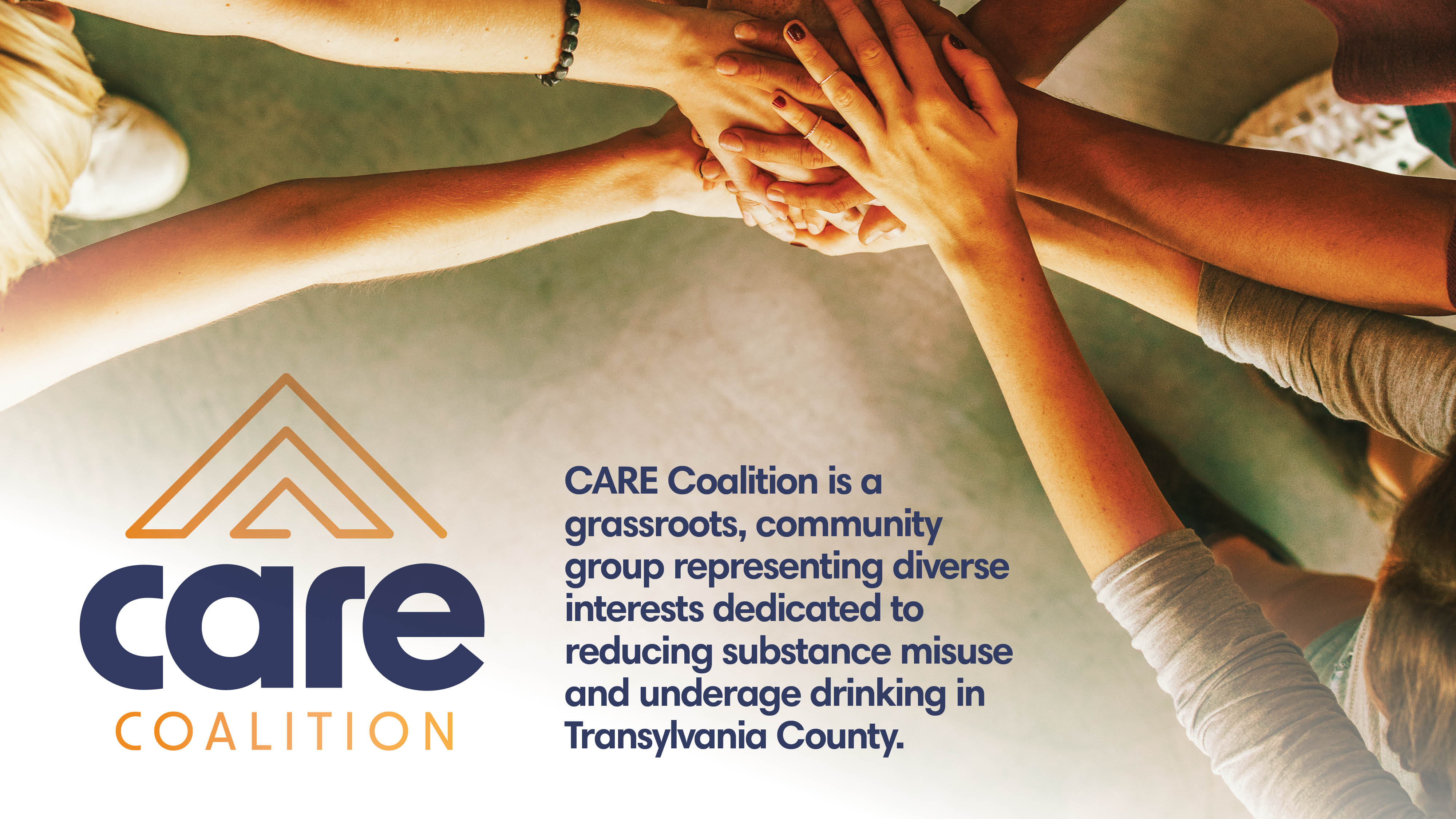 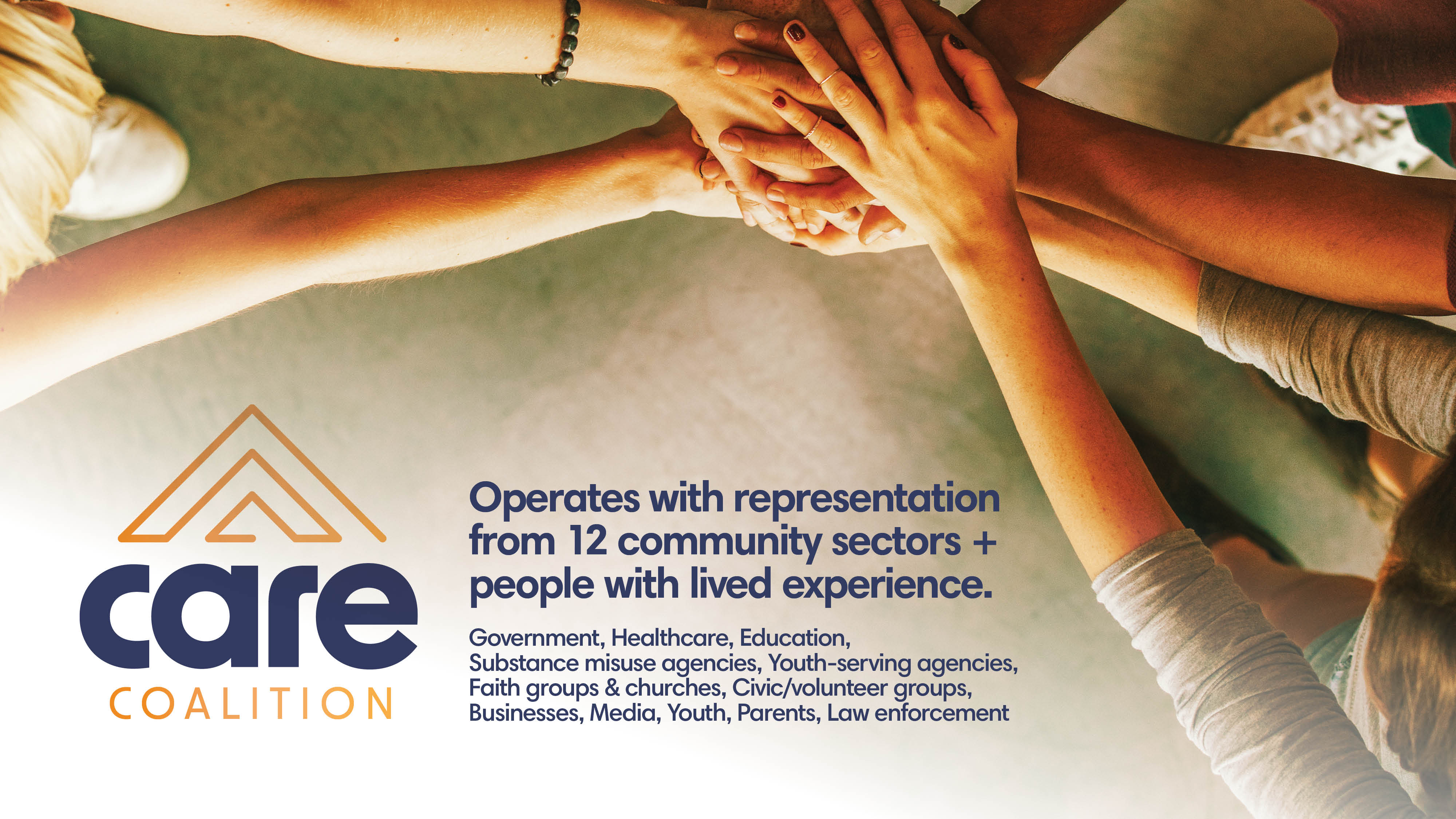 Youth Substance Use & Behavioral Health Survey
Substance Use Questions
Past 30-day use
Perception of harm
Peer & parent disapproval
Ease of access
AND…
Age of initiation
Past year use
Access points
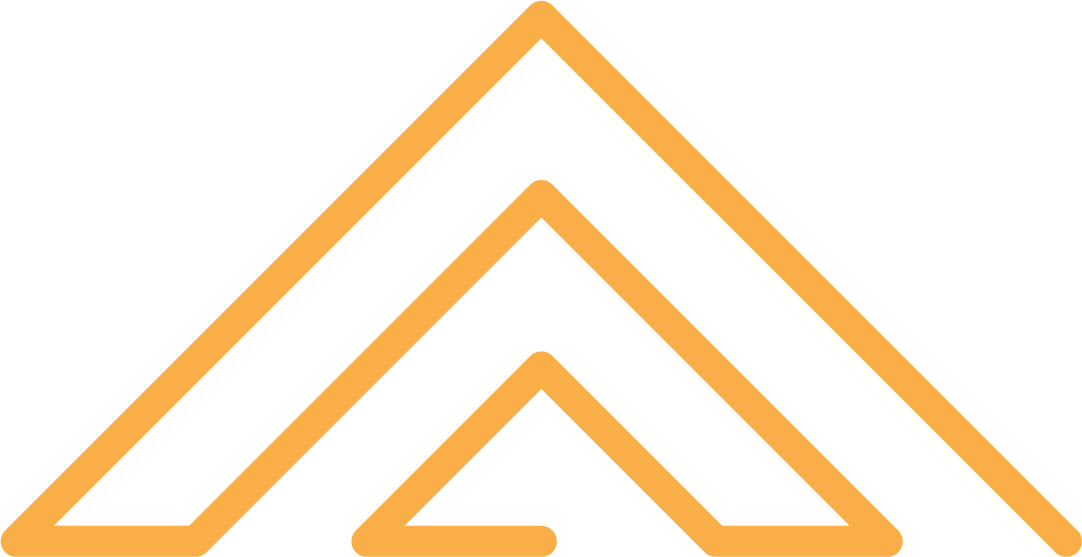 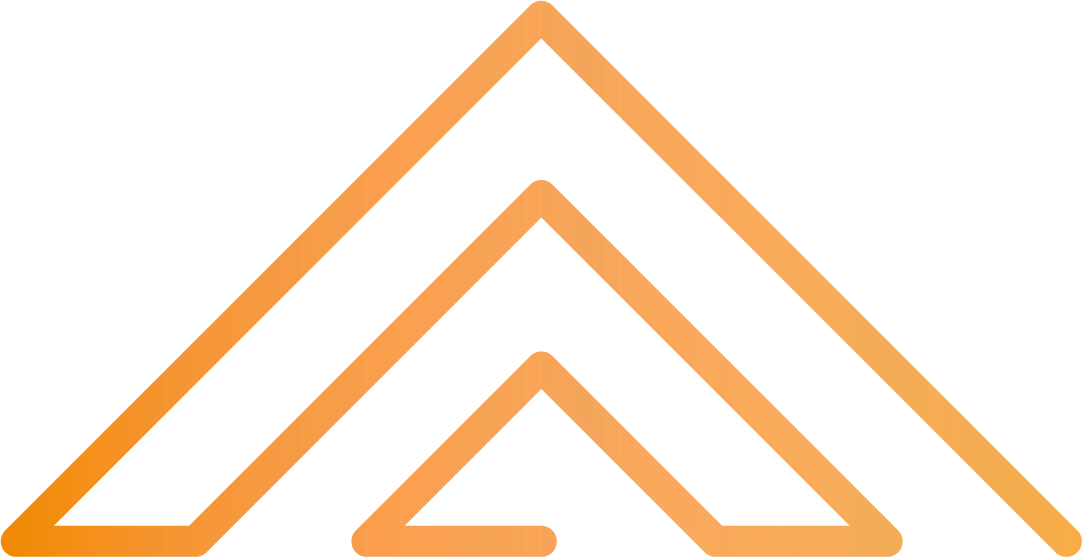 Youth Substance Use & Behavioral Health Survey
Behavioral Health Questions
Key depression & anxiety symptoms
Number of poor mental health days
Access to care
…and Protective Factors
Presence of caring adult
Family expectations
Afterschool activities
Coping skills
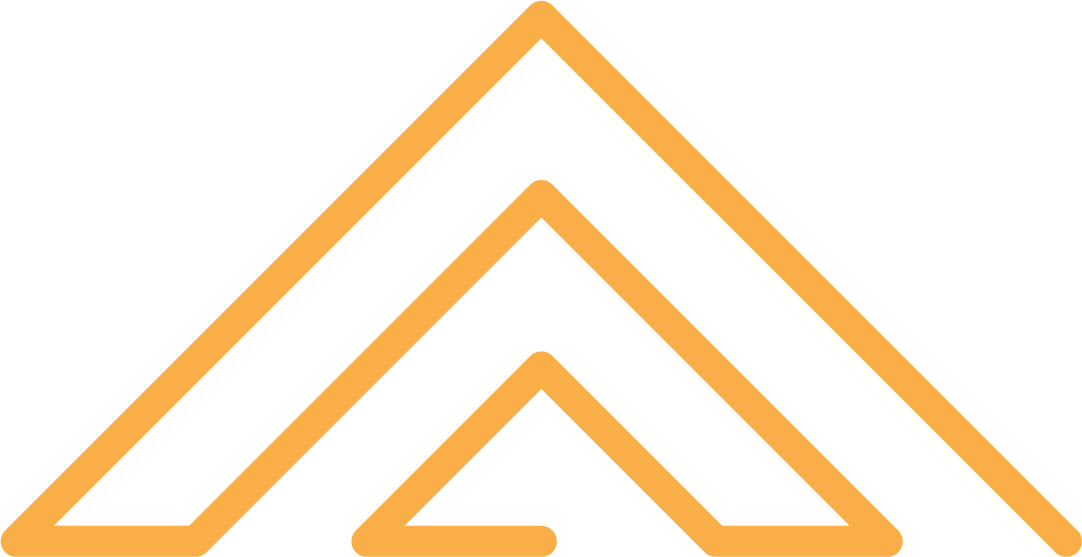 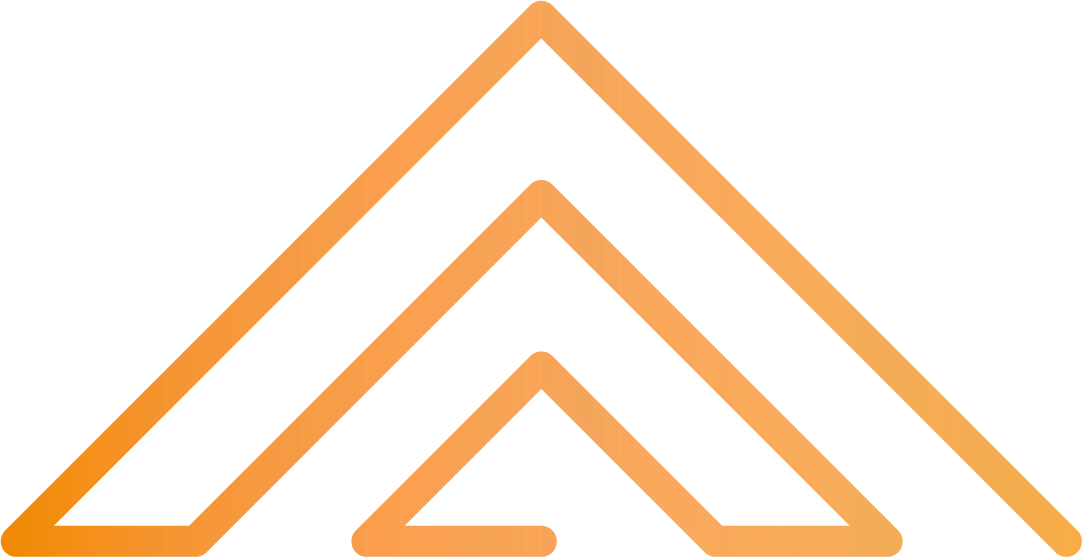 Survey Sample Size
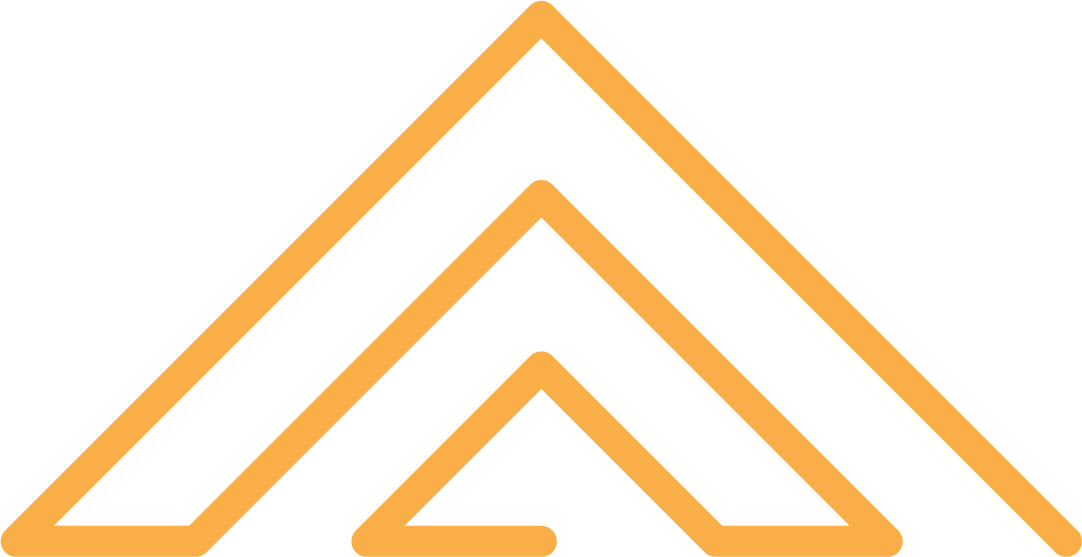 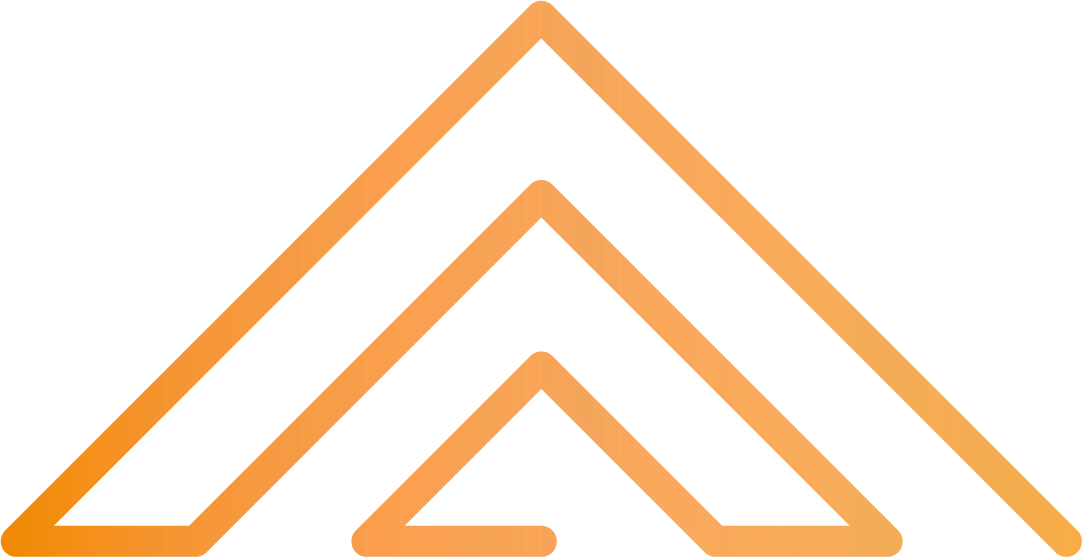 Data Limitations
Social desirability bias
Sampling bias
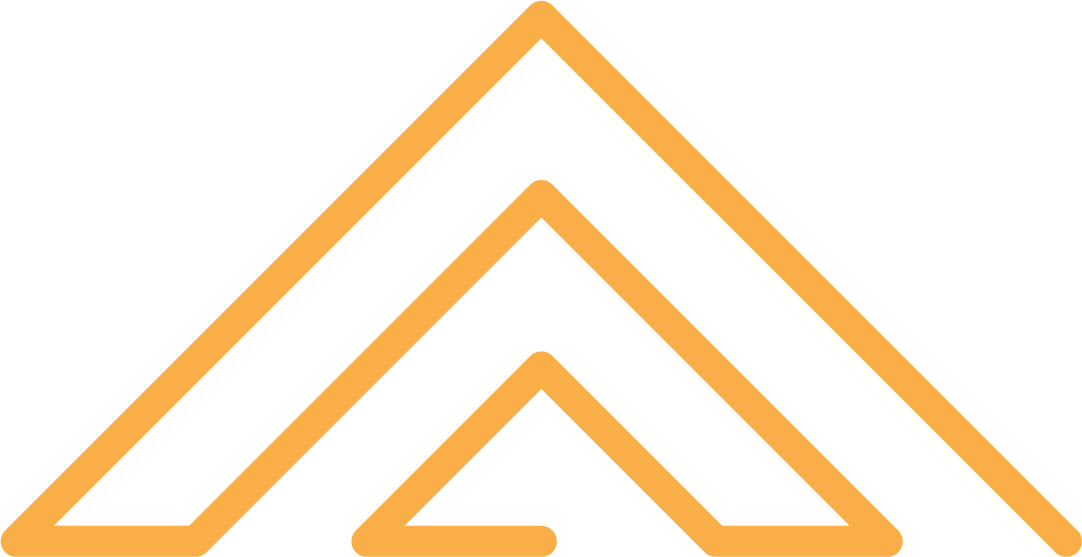 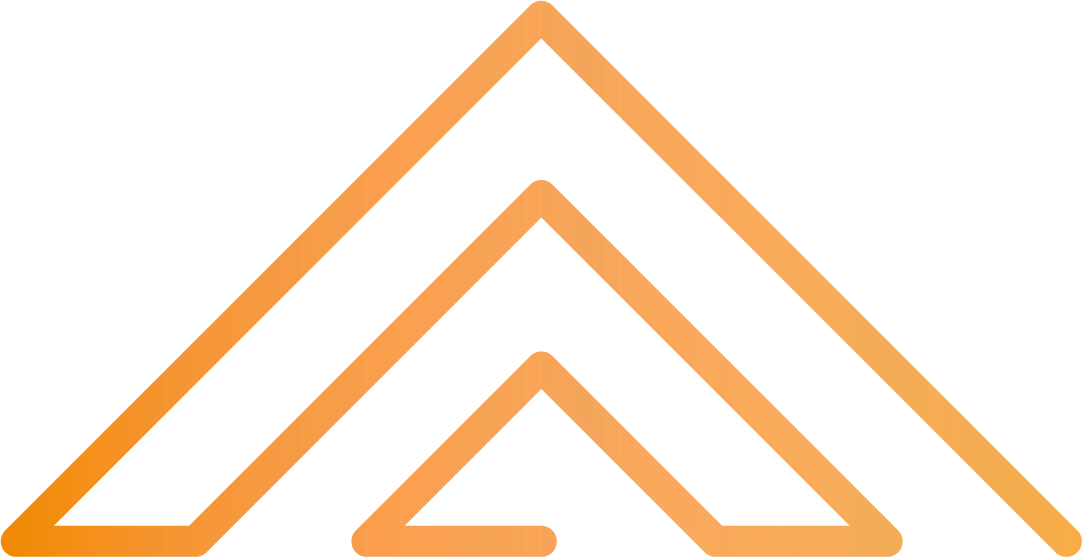 Results: Past 30-day Use, Middle School
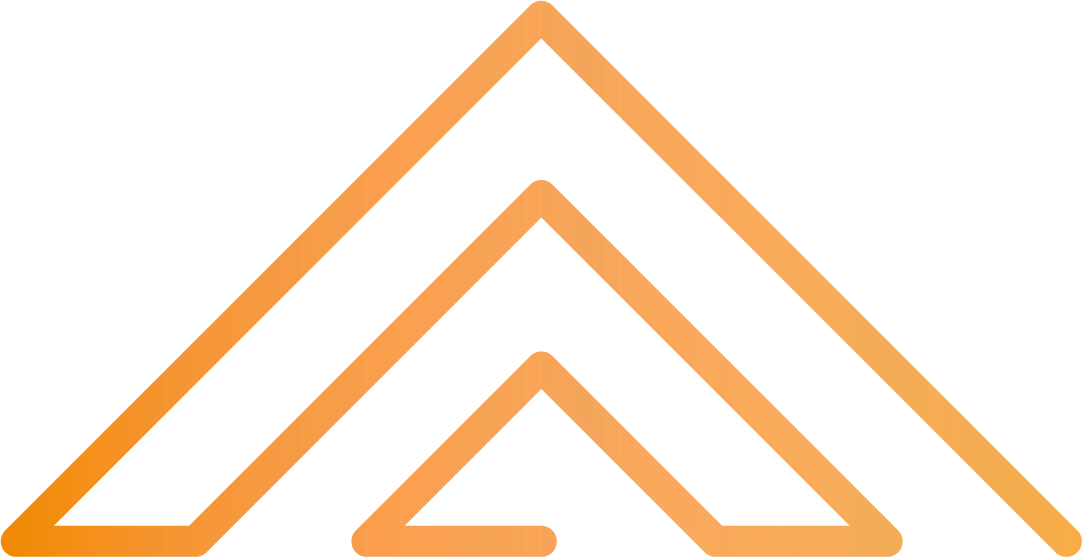 Results: Past 30-day Use, High School
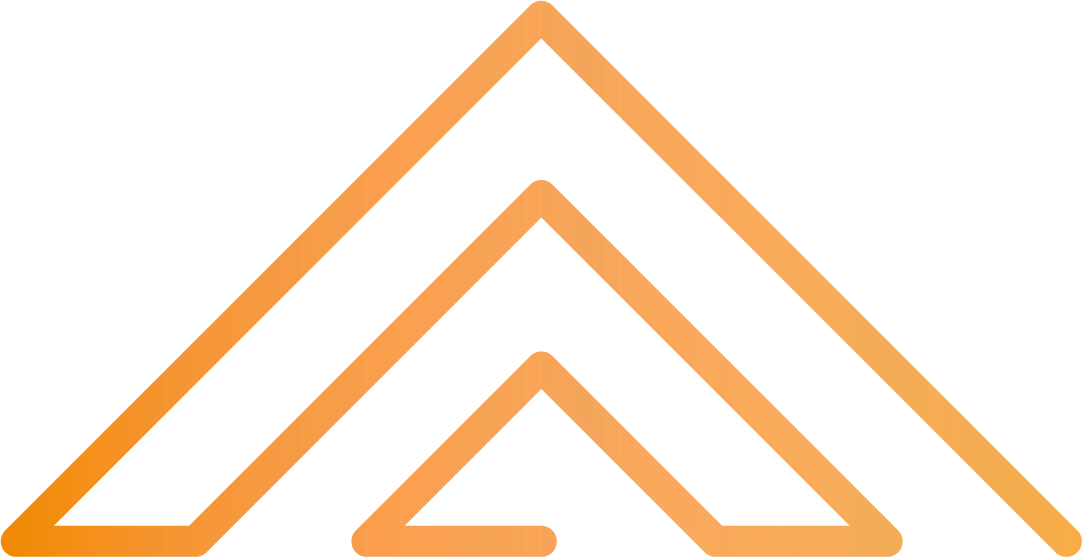 Results: Past 30-day Use, Vaping
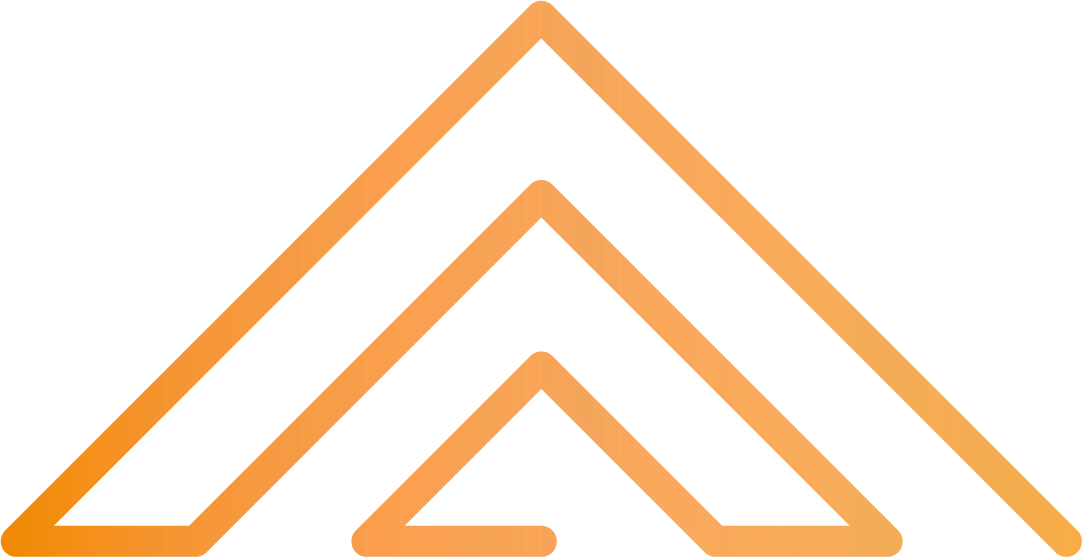 Perception of Harm—Middle School
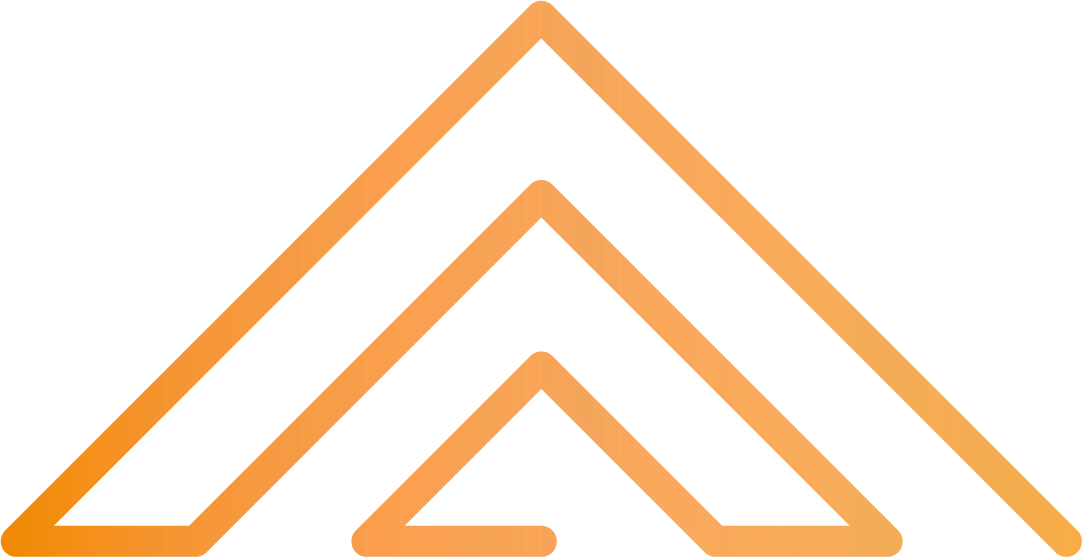 Perception of Harm—High School
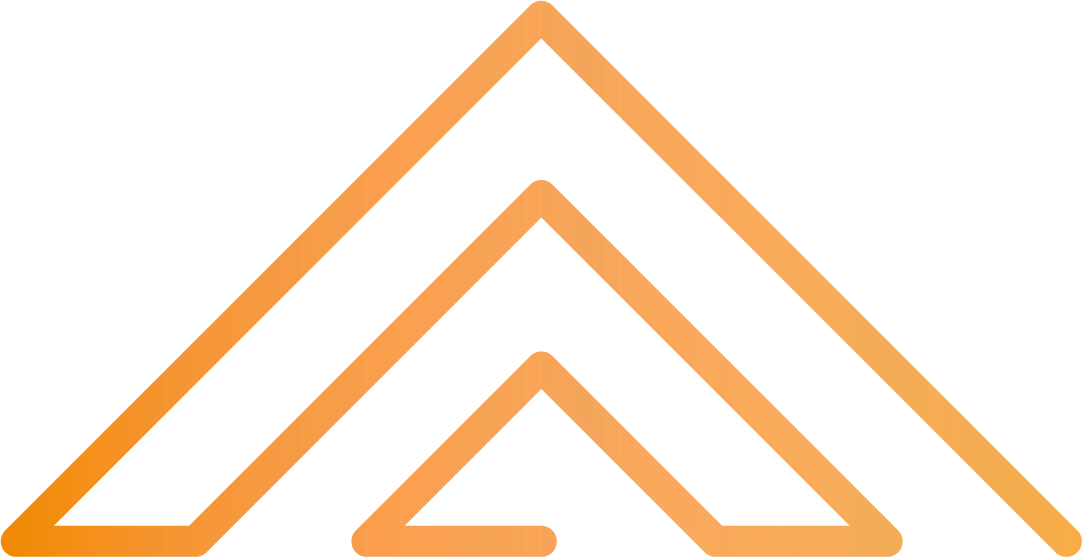 Perception of Peer Disapproval—Middle School
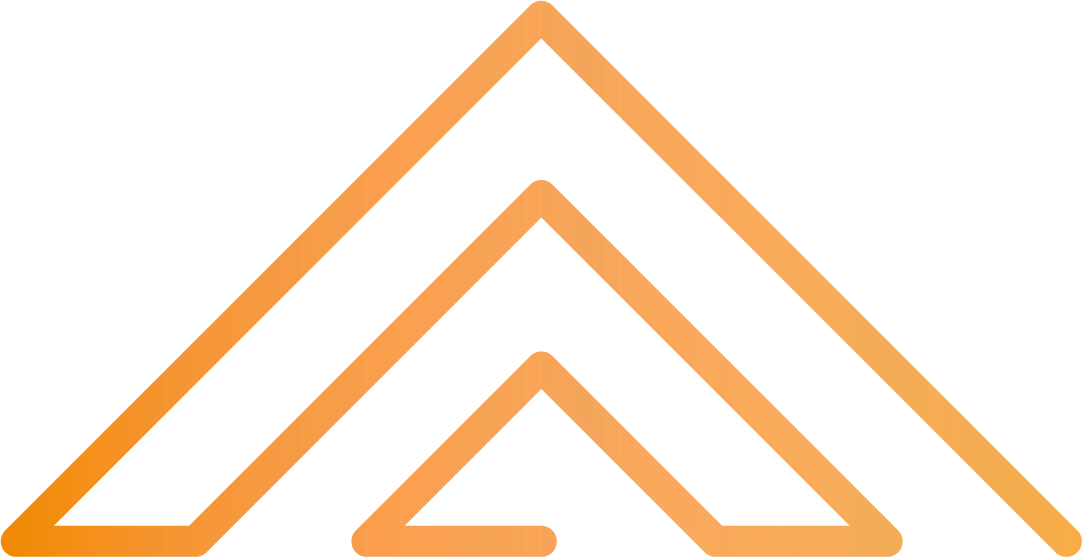 Perception of Peer Disapproval—High School
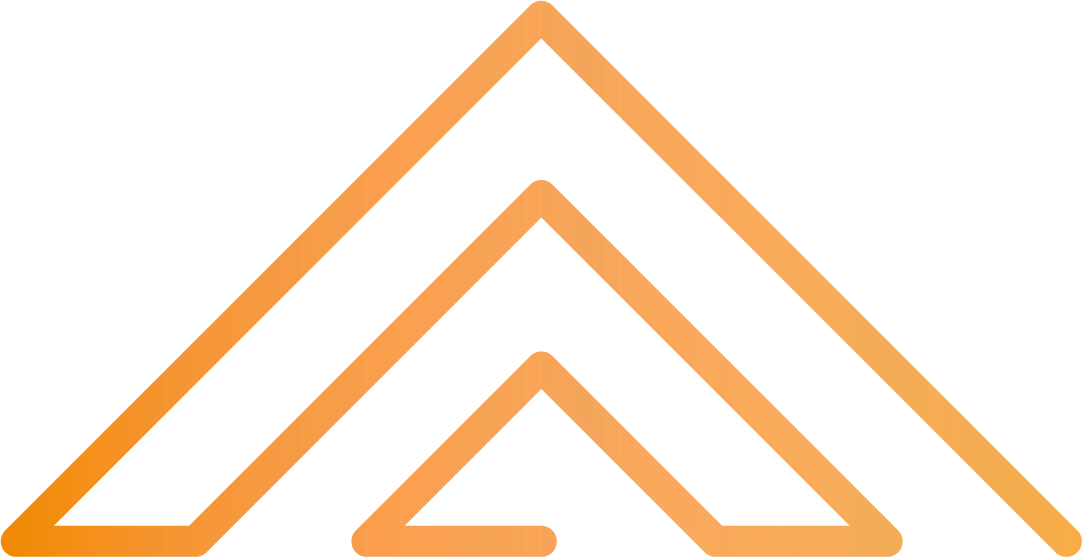 Ease of Access: High School
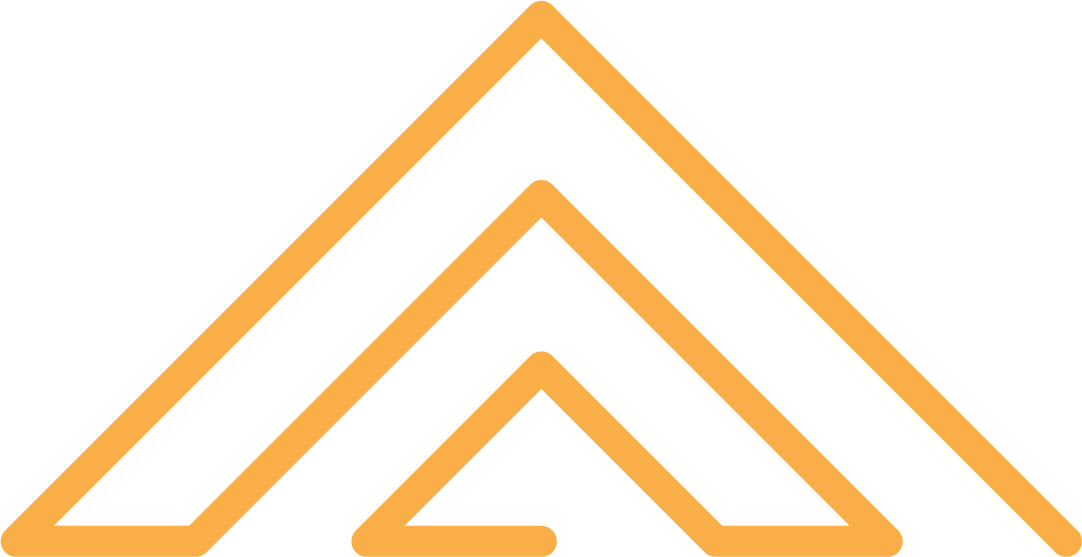 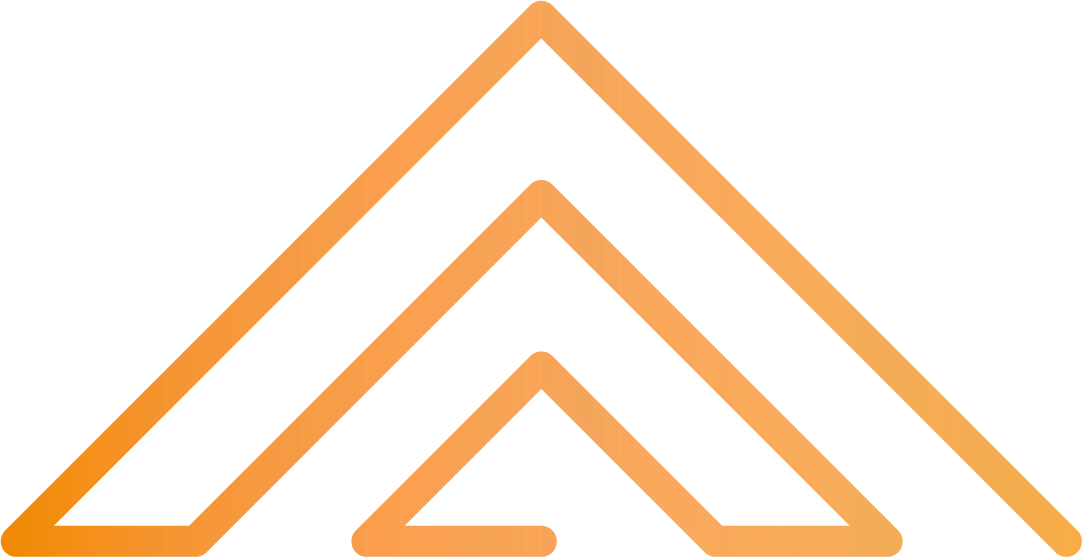 Monitoring Emerging Drug Trends
Cannabis extract products—Delta 9, Delta 8, THC-A (vape & edible)
7-hydroxymitragynine (highly potent kratom extract, powder, tablet, & vape)
Psilocybin & amanita extracts (vape, tincture, & edible)
Phenibut (dietary supplement)
No legal minimum age to purchase
12 shops within city limits
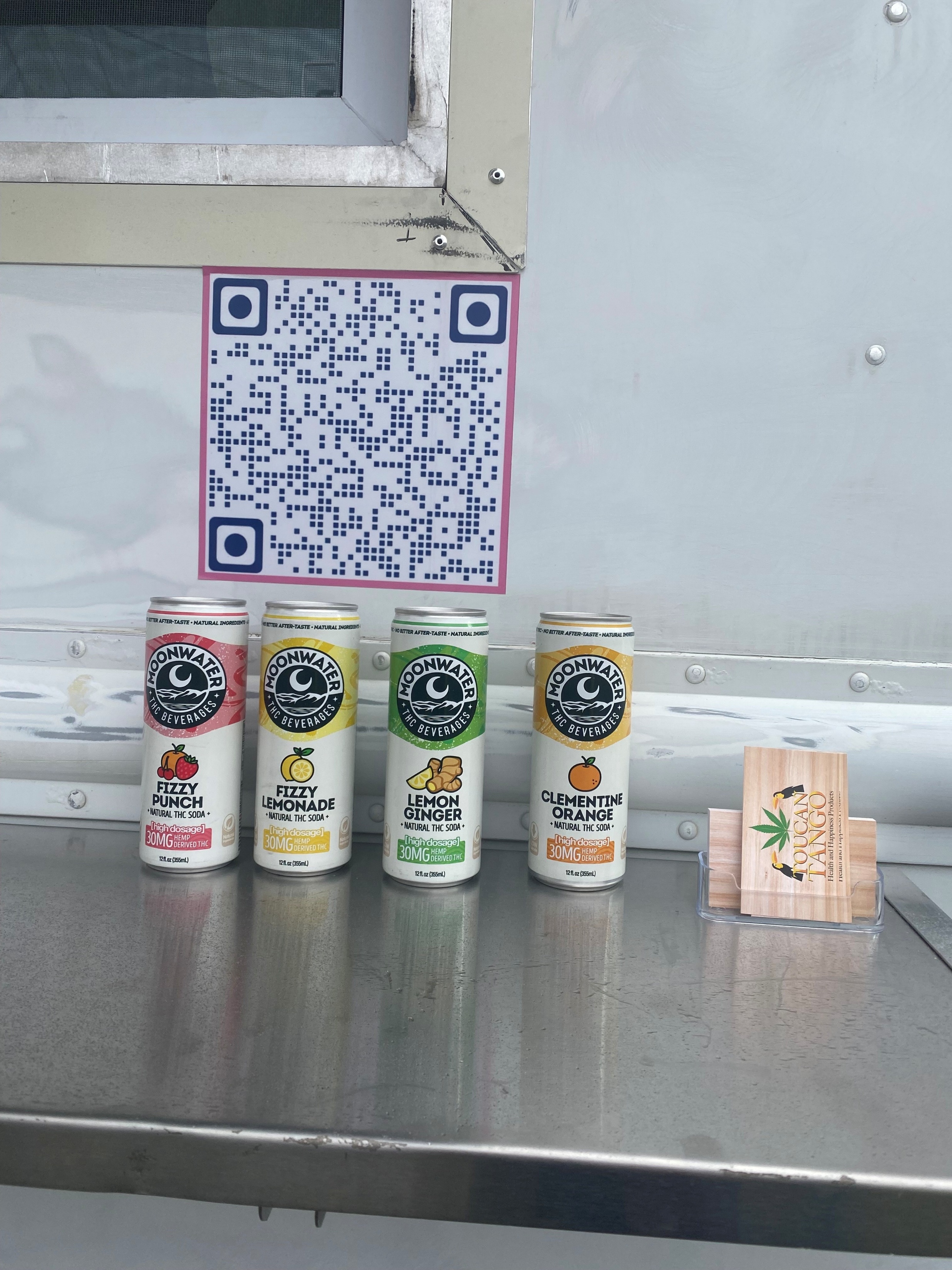 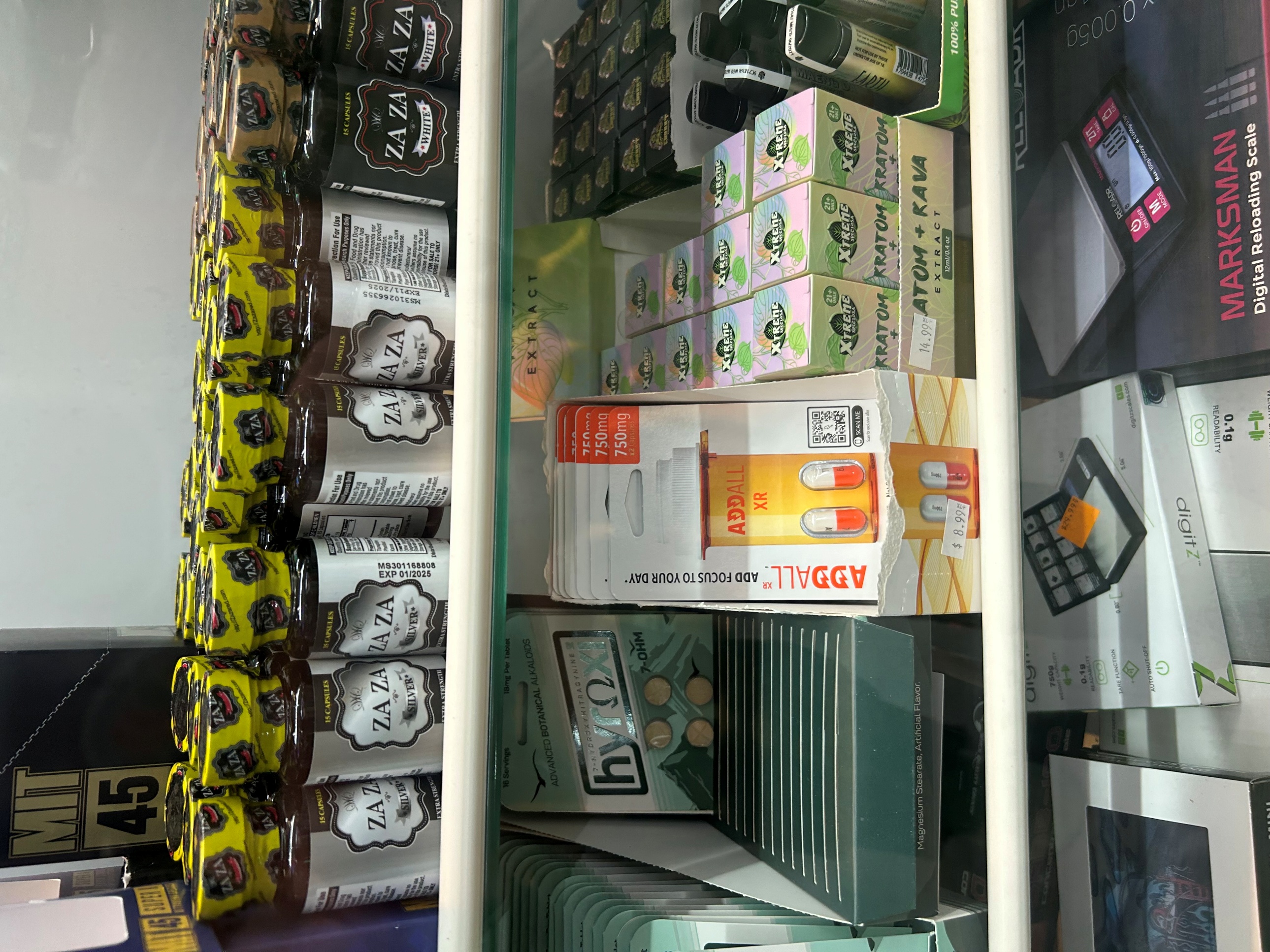 Behavioral Health Indicators—High School
~30% indicate their life has been negatively impacted by substance use 
9 poor mental health days per month
About 40% report needing mental health care in the last 12 months
47% report improved mental health
11% did not receive needed mental health care (down from 24% in 2021) 
84% report at least 1 healthy coping strategy
85% are able to get the social & emotional support they need
82% have a caring adult in their lives
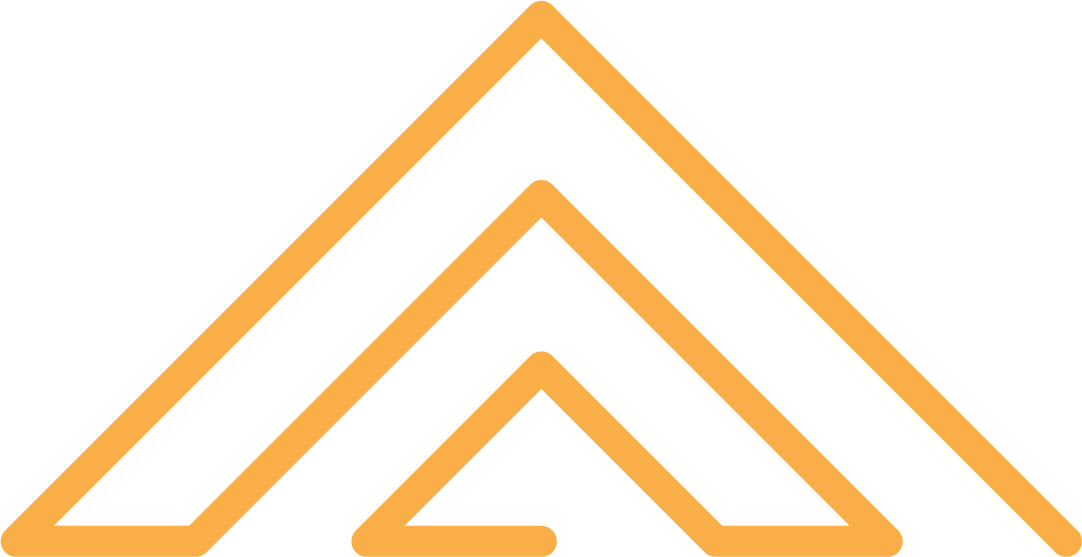 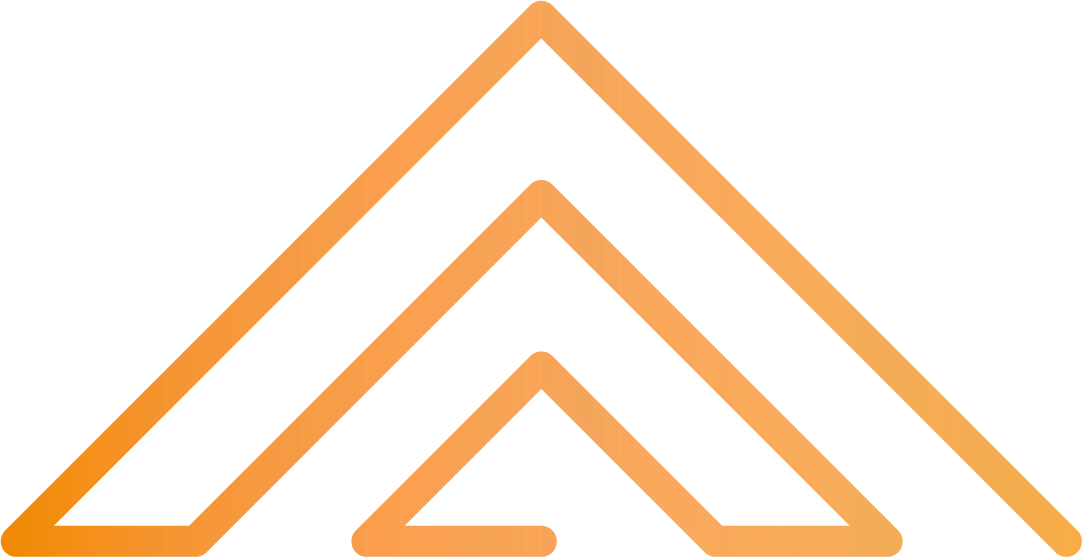 Recommendations
Data integrity—collect and track other proxy measures
Emerging drug trends—educate teachers & advocate to elected officials
Prevention & intervention—establish multiple pathways for parent engagement to ensure optimum uptake in services
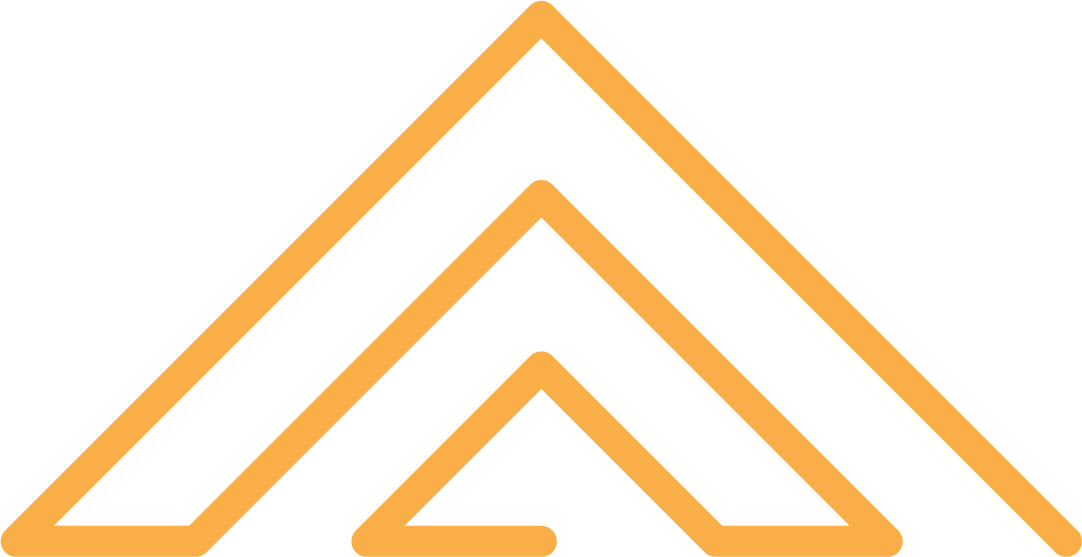 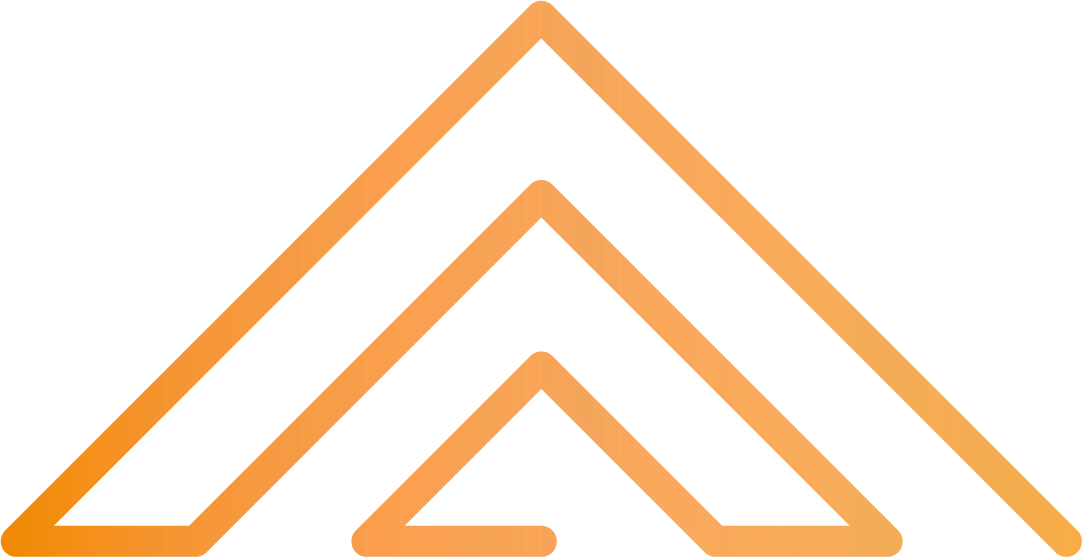 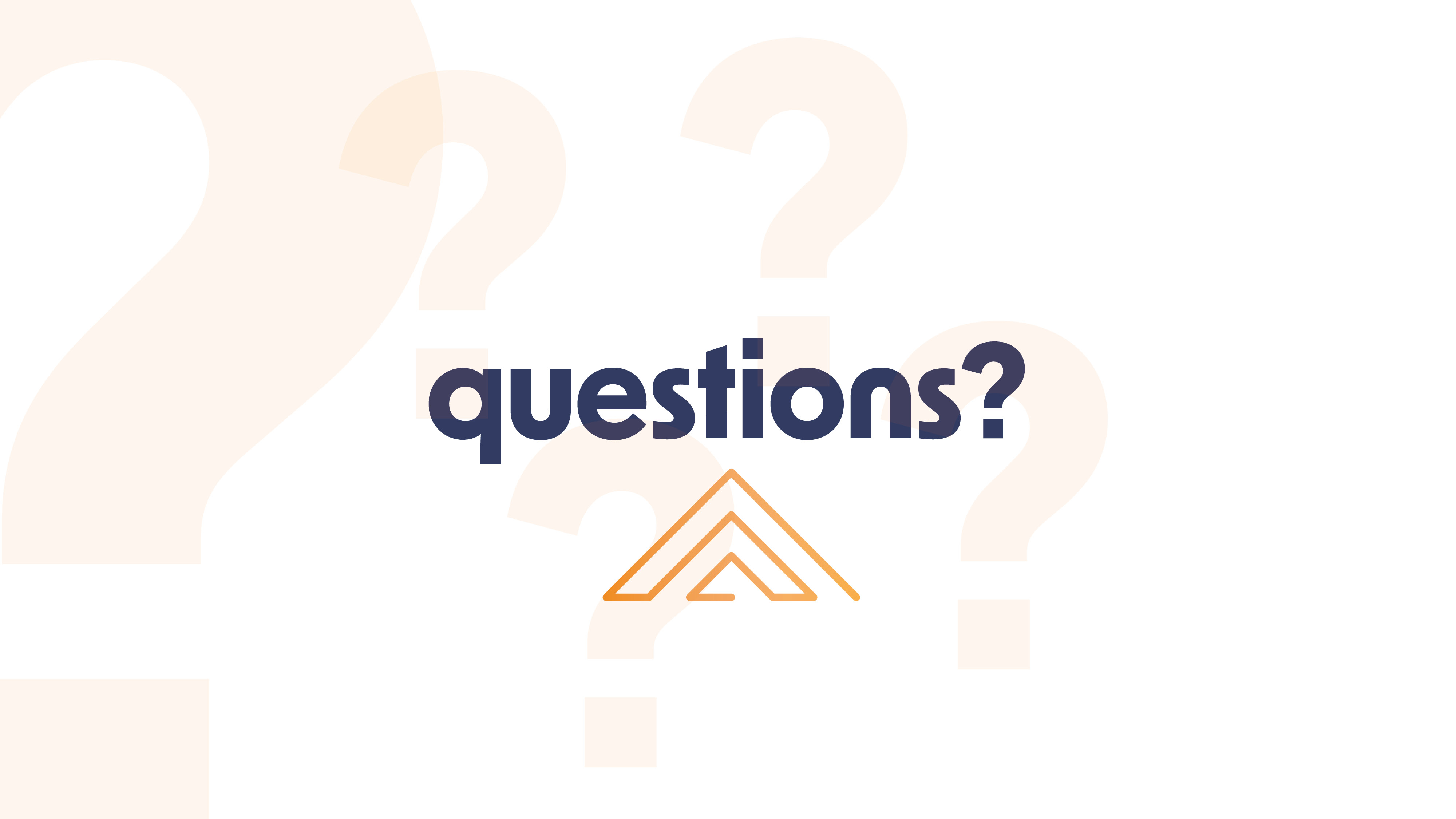 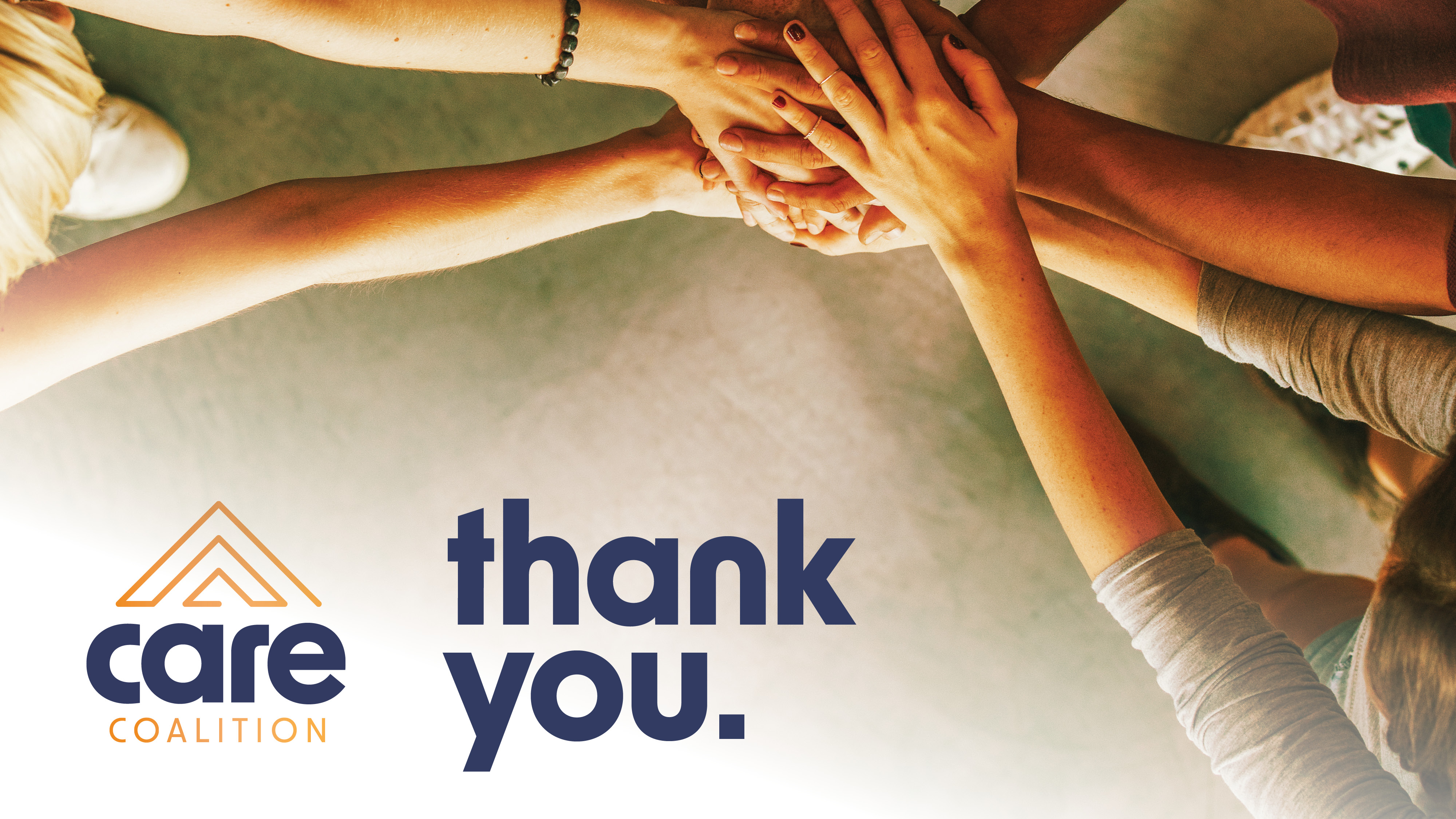